الفسيفساء Opuss tesselateum:
لوحة فسيفسائية تعود للفترة الرومانية
3- الحوامل الرئيسية لتصوير الفسيفساء:
ب)- الأرض:
  "طريقة اعدادها للتصوير بالفسيفساء : أولا تحفر الأرض الى عمق معين يسمح بوضع الطبقات التالية : الدعامة : تتكون في الغالب من كسور الحجر او الطوب او الحصى و الزلط مع مادة رابطة من الاسمنت الطبيعي كما في الارضيات الرومانية .الاساس: و تتكون من طبقة من خامات طمبقة الدعامة ولكن بحجم اصغر . القاعدة : تتكون من ملاط الاسمنت او الجبس وغيرهما . البساط او المهد: و هي طبقة الملاط التي توضع فوق القاعدة على مراحل وتتكون غالبا من ملاط الاسمنت او الجبس او الجير . تتبع هذه الطريقة فيما اذا كانت الفسيفساء ستنفذ بالطريقة المباشرة حيث تنظم قطع الفسيفساء مباشرة على طبقة البساط اما اذا كانت ستنفذ بطريقة غير مباشرة فيتم بعد تجميع قطع الفسيفساء عكسيا على الرسم صب ملاط الأساس على ضهر الفسيفساء وذلك بعد عمل اطار حول التصميم ارتفاعه يساوي سمك الملاط المطلوب صبها فيه."1 



1- عطية أحمد ابراهيم  ،ترميم الفسيفساء الأثرية ، دار الفجر للنشر و التوزيع الطبعة الأولى، القاهرة 2003م، ص 37-39 .
أ)- الجدران:
1"-يعالج سطح الجدار الذي سينفذ عليه الفسيفساء الجدارية معالجة خاصة قبل وضع طبقات الملاط عليه لعزله ضد الرطوبة باستخدام مادة عازلة .
 2 - طبقة الأساس تتكون من ملاط خشن نوعا ما لاحتوائه على الرمل او مسحوق الطوب . 
3 - طبقة ثانية من ملاط ذو مكونات ناعمة . 
 4 - طبقة البساط تتكون عادة من معجون الجير توضع على أجزاء بقدر ما يسمح به عمل اليوم وكل جزء تشطف حافته بزاوية حادة ليتسنى ربط الأجزاء ببعضها خاصة في اللوحات الكبيرة ."1



1- عطية أحمد ابراهيم  ،المرجع  السابق، ص43-45 .
الصور توضح طريقة إعداد الفسيفساء على الأرض و الجدران
4- الفسيفساء Opuss tesselateum
"هي عبارة عن مكعبات صغيرة تسمى tessles، حيث تتم هذه المكعبات بطريقة منتظمة في شكل صفوف أي مرتبة ، وتسمى بالطبقة السطحية للفسيفساء التي تتضمن المكعبات تسلا توم."1 
كما أن هذه المكعبات تتميز و تتصف بالحجم الصغير  ذات زوايا رباعية ، عامة تكون ما بين 4 و 20 ملم للضلع، مما تتكون من عدة مواد مختلفة، كالحجر الكلسي أو الرخام أو الخزف أو عجين الزجاج وغيرهم من المواد التي يتم قصها في شكل مكعبات صغيرة وبذلك تعطي لوحة فسيفسائية مزخرفة بتقنية أبوس تيسلاتوم."2 
إضافة إلى ذلك تتميز مكعبات هذه الفسيفساء بعدة خصائص وصفات منهم ذات شكل أحادي اللون ، ثنائي اللون ،كما تتشكل في صورة رمزية تسمى بالفسيفساء التصويرية ، أيضا تخلق تصميم هندسي والمسمات بالفسيفساء الهندسية وهي متعددة الألوان ظهرت في روما على حافة الطريق الإمبريالي ، تهدف أيضا إلى تغطية أسطح الأرضيات الكبيرة ، وهي كفن لها أهمية كبيرة تطورت في الفترة الهلينستية."3
فسيفساء بشكل صورة كلب مصنوعة بمكعبات صغيرة وهي بنوع أبوس تيسلاتوم
5- خصائص الفسيفساء Opuss tesselateum
أبوس تيسلاتوم هندسي تنائي اللون
أبوس تيسلاتوم أحادي اللون
أبوس تيسلاتوم هندسي متعدد الألوان
أبوس تيسلاتوم تصويري ثنائي اللون
أبوس تيسلاتوم هندسي و تصويري متعدد الألوان
أبوس تيسلاتوم تصويري متعدد الالوان
6- مواضيع الفسيفساء:
أ)- فسيفساء الأوراق المتناثرة:
 " تتمثل هذه الفسيفساء من المواضيع الطبيعية التي ظهرت بصمتها في القرن 3م بشمال افريقيا، اكتشفت سنة 1964م في ملكية مهاوشي بشرشال وهي أبرز الورشات بموريتانيا القيصرية، حيث اكتشفت في حفرية قام بها الباحث " لاسوس" ذات الطول 7,60م والعرض 4,50م توجد بها 99 مكعب، ومزخرفة بعدة ألوان مختلفة: الأزرق، الأخضر، الأصفر، الوردي، الأسود و الأبيض ،ومن ناحية التشكيل والإعطاء صورة لها استعملوا مواد عديدة منها: الحجارة الجيرية، مكعبات من الفخار، عجينة الزجاج والرخام، وهي الآن في حالة حفظ جيدة في حديقة المتحف الجديد بشرشال ، كما يعتبر هذا المشهد من المشاهد النباتية المستوحى من المواضيع الهلينستية والتي تبدو كأننا نمشي فوق أرضية سوداء مغطاة بزربية مزخرفة بأغصان متقاطعة بها أوراق ملونة ، و ما يُميز هذا النوع أو الموضوع تبليطاته التي لا تختلط فيما بينها."1
ب)- فسيفساء هندسية:
 " يتميز هذا الموضوع بأشكال هندسية متنوعة ذات أهمية كبيرة في إنتاج الفسيفساء كصورة جمالية، حيث استخدم هذا النوع كعنصر زخرفي يزين به حاشيات التبليطات، مما جعل الفسيفسائيون دمجه م إثرائه كموضوع مهم له تقنيات تمثلت في تقنية يبرزون، عمدوا على استعمالها لأنها تقدم الأشكال بتقنية المنظور التي تبرز على شكل ثلاثية الأبعاد، ومن هنا نستعرض فسيفساء هندسية عثروا عليها في حفريات قاموا بها سنة 1914م بمدينة تيبازة التي وجدت في القاعة الباردة للحمامات الصغرى طولها 7,65م و عرضها7م ، يوجد بها63 مكعب بألوان مختلفة منها: الأبيض، الأحمر، الأخضر و الأسود ، كما أنها مكونة من مثمنات متعامدة، متقاطعة ومتجاورة من الجوانب ، بها معينات من الداخل، إلا أنها في حالة حفظ سيئة، ولا يوجد دراسات سابقة حول هذه الفسيفساء. "1
ج)- فسيفساء صيد النمر:
      "  اكتشفت سنة 1893م في طريق المستشفى بتنس القديمة ، خلال حفريات . طولها 2.34م عرضها 2م ، عدد مكعباتها 80 مكعبة في الخلفية و 120 للشخصيات صنعت بواسطة حجارة جيرية رخامية استعمل الفنان ستة الوان تمثلت في الأبيض والأسود، الأخضر، البني، الأحمر الآجوري ، الأصفر و الوردي . صورت هذه اللوحة رجلا و كلبه يصطادان نمرا هذا الأخير صور مصابا بسهم في صدره."1
د)- فسيفساء قطف العنب:
 " تم اكتشافها صدفة خلال إحدى الأشغال العمومية بمدينة شرشال و استخرجت من طرف فريق تنس سنة 1985م، تعتبر هذه الفسيفساء كبيرة الحجم نوعا ما قدر طولها ب4,49م و عرضها 3,86م بينما تراوحت مقاسات مبيعاتها من 3ملم إلى 14 ملم ،صنعت من مادة الرخام الكلس الطين المحروق و عجينة الزجاج أما الألوان استعمل الأزرق و الأخضر الاصفر الآجري و الاسود و الأبيض، صوت 4مشاهد كلها مرتبطة بشجرة العنب ،إذ حاول الفنان أن يظهر لنا أهميتها في المجمع الروماني و كذلك مراحل تصنيع الخمر ."1
Opus verticulatum
نوع من الأوبوس تسالاتوم يتكون من مكعبات ذات حجم صغري جداً ّ (عموما أقل ّ من ٤ مم للضلع الواحد). وهو لوح صغري (أقل من متر مربع عموما) مصنوع من أوبوس فرتيكولاتوم يتم إدخاله في أرضية فسيفسائية (أو أحياناً على سطح عمودي) فيسمى إمبيلما، وهو مصنوع عموما على حدة على لوحة حجرية أو بلاطة خزفية كبيرة في ورشة عمل قبل صنع الفسيفساء الذي يتم إدخالها فيه. كما أن هذا النوع من الفسيفساء يصنع لعمل فني محمول، منفصل عن أي مبنى، شديدة الشبه باللوحات الزيتية المرسومة لذلك تعتبر منأجود بلاطات العالم القديم، كان الفسيفسائي القديم من أجل إعطاء الفسيفساء مظهر اللوحة الزيتيةيلون التوصيل بين المكعبتين لإخفائه. دعمت هذه التقنية بظهور الأمبليما*Emblema
شبه- فيغلينوم (Figlinum-Pseudo(هي أرضية تتكون من أوبوس تسالاتوم ذات ألوان مختلفة جميعها بنفس الحجم والشكل المستطيل. كما في ّ. حال الأوبوس فيغلينوم(فترتيب المكعبات يخلق إنطباع بصري ممثل لنسج السلة
شبه- فيغلينوم (Figlinum-Pseudo
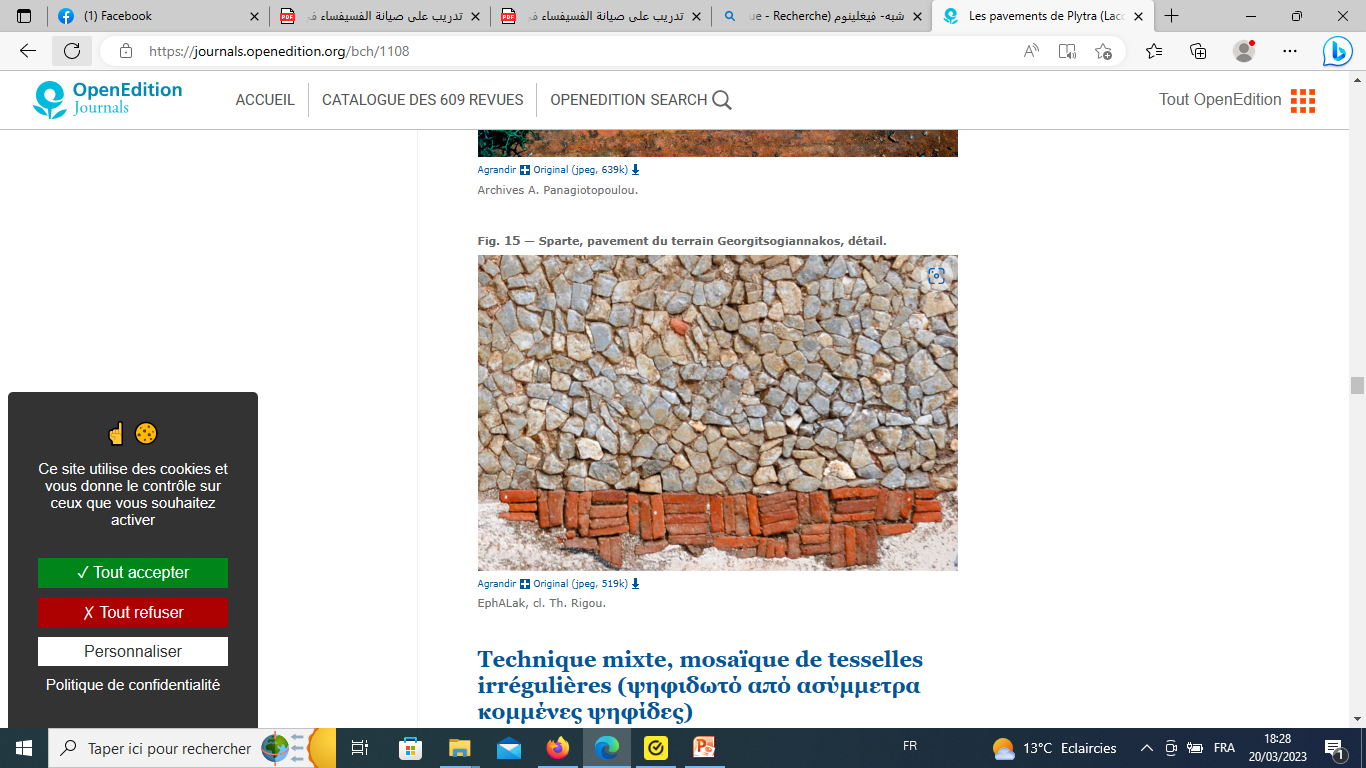 أوبوس فيغلينوم ( ( أرضية مرصوفة مصنوعة في العادة من قطع خزفية مستطيلة الشكل و متساوية الحجم، يتم إدخالها من حافتها المكسورة وتجمع معاً في مجموعات مؤلفة من عناصر قليلة، ويتم تغيري اتجاه المجموعات المتلاصقة حتى ّ يشكل تجاورها انطباعاً بصرياً لنسج السلة
فسيفساء مصنوعة من الحصى أرضية مرصوفة تكون عموماً ثنائية اللون، وفي حالات نادرة متعددة اللون، مصنوعة من الحصى الطبيعي للأنهار من مختلف ّ الأحجام وتوضع على الحافة جنبا إلى جنب لتشكل تصميامت هندسية أو تصويرية
أوبوس سيغمنتاتوم (Segmentatum Opus ( أرضية مرصوفة متكونة من قطع من الألواح الحجرية، تكون في معظم الأحيان من رخام، مختلف الألوان والأشكال، وتوضع جنباً ّ إلى جنب دون أن تشكل تصميم هندسي أو تصويري.
أوبوس سيكتيل (Sectile Opus ( أرضية مرصوفة مصنوعة من ألواح حجرية، تكون في أغلب الأحيان من الرخام، من مختلف الألوان، تقص بأشكال منتظمة توضع جنباً ّ إلى جنب لتشكل تصميم هندسي أو تصويري مختلفةمستطيلة و مربعة و مثلثة و سداسية.
أوبوس سبيكاتوم (Spicatum Opus( أرضية متكونة من عناصر خزفية. تكون العناصر عامة بنفس الحجم وبشكل مستطيل وترتب بشكل الهيكل العظمي للسمكة أو بشكل سنابل القمح.
أوبوس سيغنينوم (Signinum Opus ( أرضية مرصوفة مكونة من ملاط جريي تم مزجه بقطع خزفية أدخلت عليه مكعبات مربعة الزوايا أو قطع حجرية صغرية، إما عشوائيا أو لتشكل تصميامات هندسية مبسطة
تقنية تتمثل في وضع قطع رخامية صغيرة ملونة على ملاط كلسي ممزوج بمسحوق القرميد هذا ما يعطيه اللون الأحمر